সবাইকে শুভেচ্ছা
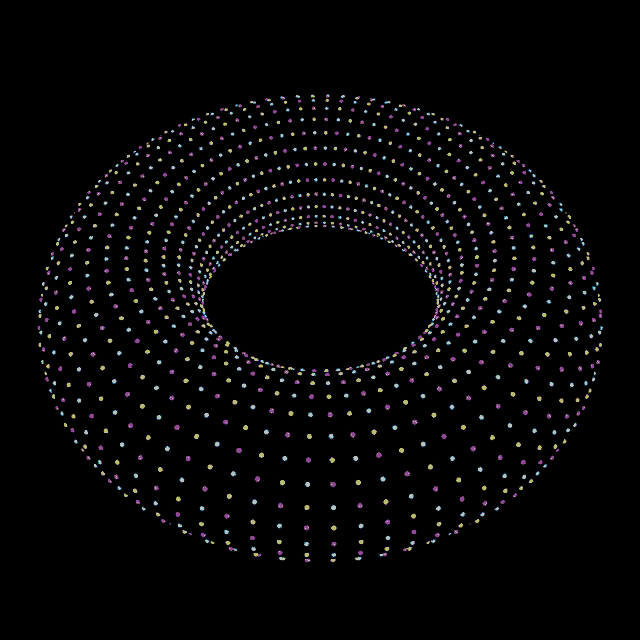 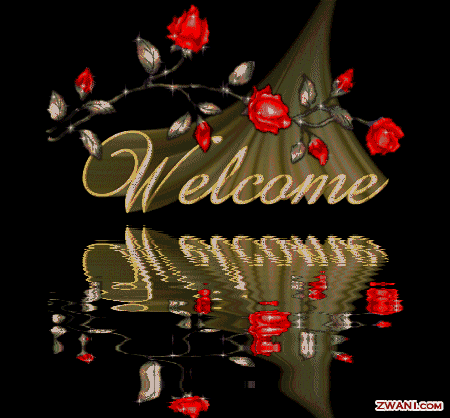 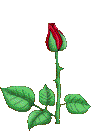 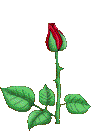 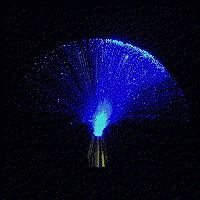 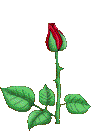 দক্ষতা উন্নয়নে প্রশিক্ষণ
বিজ্ঞান বিষয়ে
আয়োজনে-
উপজেলা পরিষদ, মেঘনা, কুমিল্লা
উপস্থাপনায়-
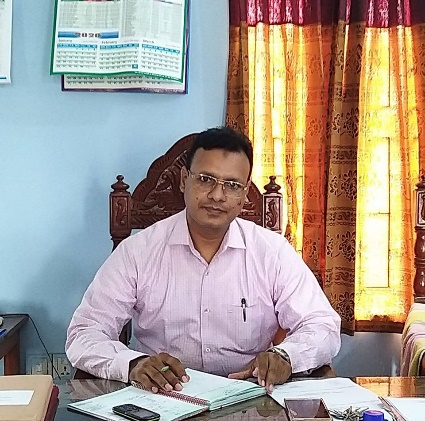 এইচ এম সাজ্জাদ
প্রধান শিক্ষক
মানিকারচর এল. এল. মডেল উচ্চ বিদ্যালয়
মেঘনা, কুমিল্লা
sazzadhm@gmail.com
mllmhs.meghna@gmail.com
মুঠোফোন: 01842 32 17 32
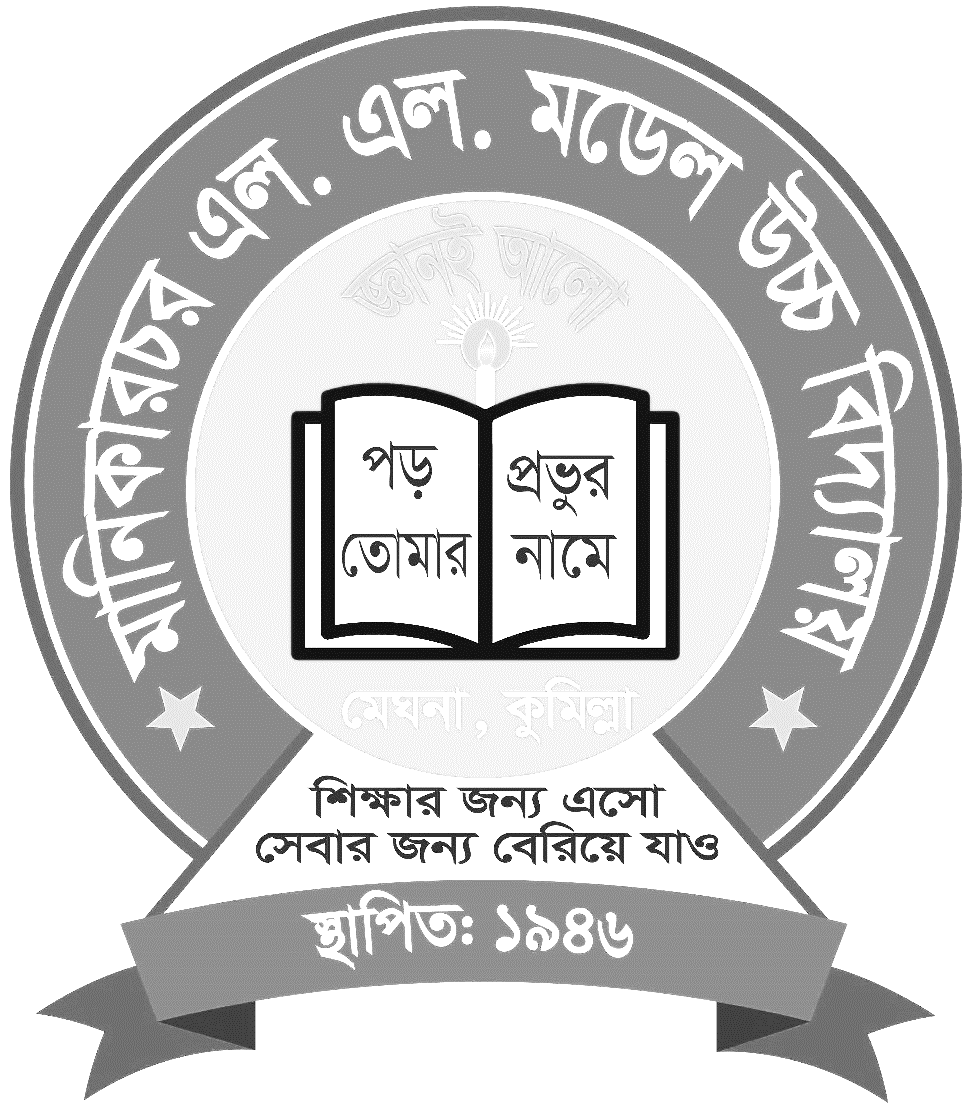 শিক্ষার উদ্দেশ্যের শ্রেণিবিন্যাস পদ্ধতি
ও
শিখন প্রক্রিয়া
চীনের সামাজিক ও ধর্মীয় নেতা কনফুসিয়াস বলেন-
“ আমি তো তা ভুলে যাই যা আমি শুনি। 
  আমি যা দেখি তা মনে থাকে বেশ। 
  আমি যখন কোনো কিছু বাস্তবায়ন করি তখনই     
  আমি সেটা সম্পর্কে পরিপূর্ণভাবে বুঝি।”
“What I hear, I forget. 
 What I see, I remember. 
 What I do, I understand”
শিক্ষাক্রম
শিক্ষাক্রম একটি জাতির বিবেক, স্বপ্ন ও ভবিষ্যৎ প্রজন্মের জীবনদর্শন।
একটি জাতির ভবিষ্যৎ প্রজন্ম কী মূল্যবোধ, নৈতিকতা, দক্ষতা, যোগ্যতা, বিশ্বাস ও দেশের প্রতি মমত্ববোধ এবং ভালবাসা নিয়ে বড় হবে তা সবকিছু শিক্ষাক্রমে থাকে। 
একজন সফল শিক্ষকের শিক্ষাক্রম সম্পর্কে পরিপূর্ণ ধারণা থাকা আবশ্যক।
শিক্ষার্থীর শিক্ষা জীবনের বিশেষ স্তরের একটা সুনির্দিষ্ট সময়ের জন্য পঠিতব্য বিষয়ের তালিকা তৈরি করা হয় এবং উক্ত তালিকা থেকে জ্ঞান আহরণের যে পদ্ধতি বা কৌশল প্রয়োগ করা হয় তার সামগ্রিক রূপটাই শিক্ষাক্রম।
শিক্ষাক্রম
নির্দিষ্ট স্তরে নির্দিষ্ট সময়ের জন্য শিক্ষার পরিপূর্ণ রূপরেখা।
নির্দিষ্ট স্তর, নির্দিষ্ট সময়, বয়স, আগ্রহ, মেধা, গ্রহণক্ষমতা, বিষয়, শিখন উদ্দেশ্য, বিষয়বস্তু, শেখন-শেখানো কৌশল, উপকরণ, মূল্যায়ন, শিক্ষকদের প্রশিক্ষণ ব্যবস্থা, উত্তম শিক্ষাদানের মূলসূত্র, শিক্ষকদের যোগ্যতা, শিক্ষাক্রমের গুণগতমান নিয়ন্ত্রণ, মূল্যবোধ (রাষ্ট্রীয় ও ধর্মীয়), চেতনা (জাতীয় ও চেতনা), বিশ্বাস, দক্ষতা, নৈতিকতাবোধ যাবতীয় কর্মকান্ডই স্থান পায়।
বিষয়ভিত্তিক শিক্ষাক্রম
বিষয়ভিত্তিক শিক্ষাক্রমের প্রধান অংশ
প্রতিটি বিষয়ের শিক্ষাক্রম প্রধান অংশ এবং বিষয়ভিত্তিক শিক্ষাক্রম অংশে বিভাজন করে বিন্যস্ত করা হয়েছে। শিক্ষাক্রমের এই প্রধান অংশ অনেকগুলো উপাদানের সমন্বয়ে গঠিত। 
উপাদানসমূহ হচ্ছে-
ভূমিকা
স্তরভিত্তিক শিক্ষার উদ্দেশ্য
বিষয়ভিত্তিক উদ্দেশ্য
প্রান্তিক শিখনফল
শিখন শেখানো কার্যাবলি
মূল্যায়ন নির্দেশনা
সময় ও বন্টন 
(এক্ষেত্রে শিক্ষাক্রম অনুসরণীয়)
শিক্ষক শিক্ষাক্রম নির্দেশিকা কেন?
শিক্ষাক্রম নির্দেশিকা বিষয়, স্তর বা শ্রেণিভিত্তিক।
প্রতিটি বিষয়ে শিক্ষার উদ্দেশ্য, শিখনফল, শিখন-শেখানো কার্যক্রম, শিক্ষার্থীর কাজ, শিক্ষকের করণীয়, শিক্ষা-উপকরণ, মূল্যায়ন নির্দেশিকা, সুচিন্তিত সময়-বন্টনসহ দৈনন্দিন শিখন কার্যক্রমের বিস্তারিত নির্দেশনা থাকে।
?
ব্যক্তির পক্ষে নতুন ভাব বা দক্ষতা অর্জন
অভ্যাসের ফলে আচরণের পরিবর্তন।
নতুন কোন জ্ঞান, দক্ষতা, অভিজ্ঞতা ও মনোভাব অর্জন। যা মানুষের আচরণের পরিবর্তন ঘটায়।
ধরণ
বুদ্ধিবৃত্তিক শিখন
জ্ঞান, ঘটনা, অভিজ্ঞতা মনে করা, উপলব্ধি, ব্যাখ্যা, বিশ্লেষণ, সংশ্লেষণ, মূল্যায়ন করা এইসবই বুদ্ধিবৃত্তিক শিখনের অন্তর্গত।
হৃদয়বৃত্তিক শিখন
জ্ঞান, ঘটনা, অভিজ্ঞতা মনে করা, উপলব্ধি, ব্যাখ্যা, বিশ্লেষণ, সংশ্লেষণ, মূল্যায়ন করা এইসবই বুদ্ধিবৃত্তিক শিখনের অন্তর্গত।
হাতে কলমে শিখন
করার প্রচেষ্টা, নির্দেশাবলী অনুসারে কাজ সম্পাদন করা, মূল সূত্রানুসারে পূর্ণ দক্ষতা সৃষ্টি, একাধিক দক্ষতার ধারাবাহিক সংযোজন।
প্রশিক্ষণের ক্ষেত্রে ৩টি বিষয়ের উপর বিশেষভাবে গুরুত্ব দেয়া হয়-
তবে জ্ঞান, দক্ষতা ও মনোভাবের সঙ্গে অভ্যাস বা অনুশীলন থাকা জরুরি। যা আচরণে একটি স্থায়ী পরিবর্তন নিয়ে আসে।
A
S
K
একুশ শতকের শিক্ষকদের যে বিশেষ দক্ষতাসমূহ থাকা আবশ্যক
ঝুঁকি গ্রহণকারী (The risk taker)
সহায়তাকারী (The Collaborator) 
মডেল (Model)
নেতা (The leader)
দূরদর্শী (The visionary)
ভালো পাঠক (Learner)
একজন Communicator
অভিযোজন ক্ষমতাসম্পন্ন (The adaptor)
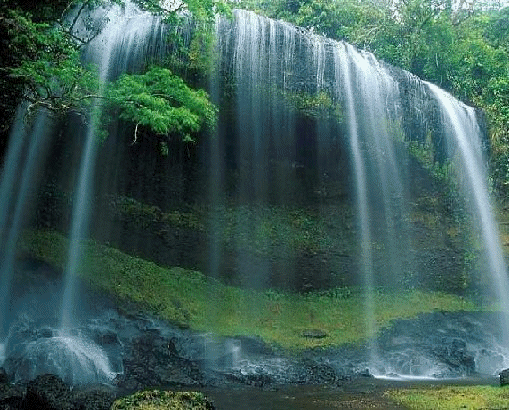 Thanks for All